Travel Posters
Landscape, townscape and design
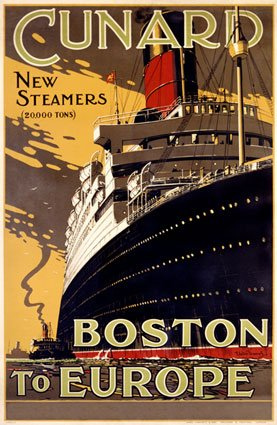 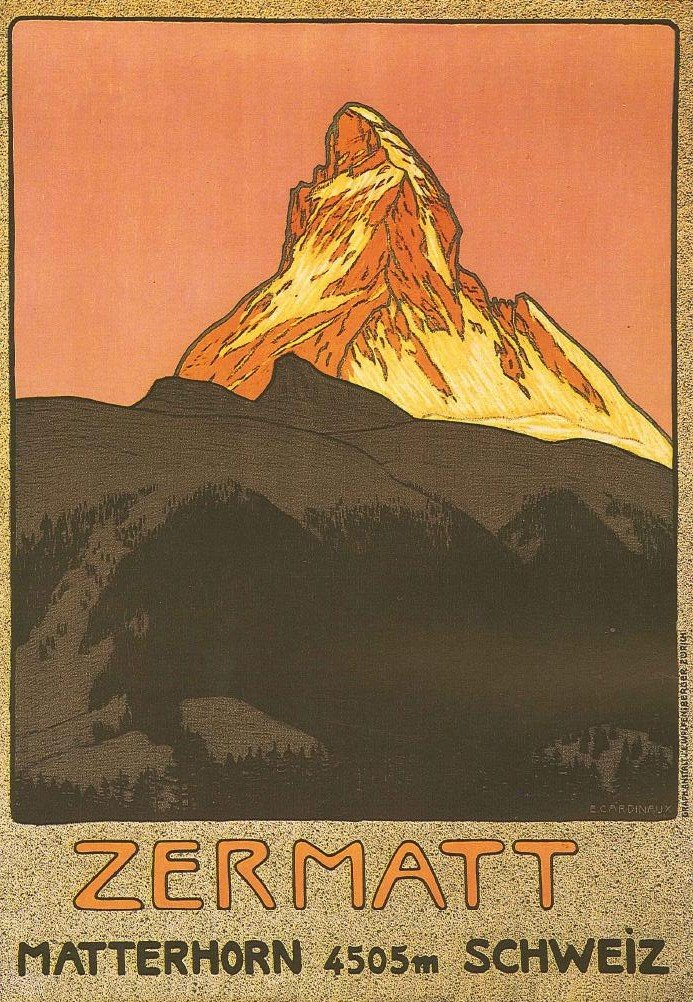 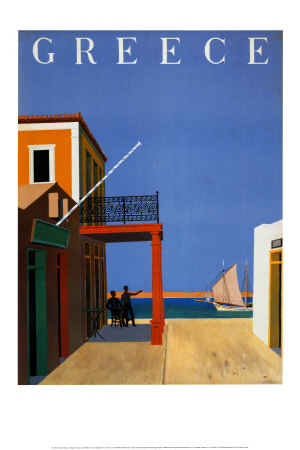 What is a Poster?
a sign posted in a public place as an advertisement;

A poster is an informative, often decorative way to attract attention to the information it contains.

A poster is where the researcher directly presents their research results as a visual display, which is positioned on poster board.

A poster is simply a static, visual medium (usually of the paper and board variety) that you use to communicate ideas and messages
Common Images 

Ways of getting there – trains boats and planes

Scenery – towns, beaches, mountains, churches, castles
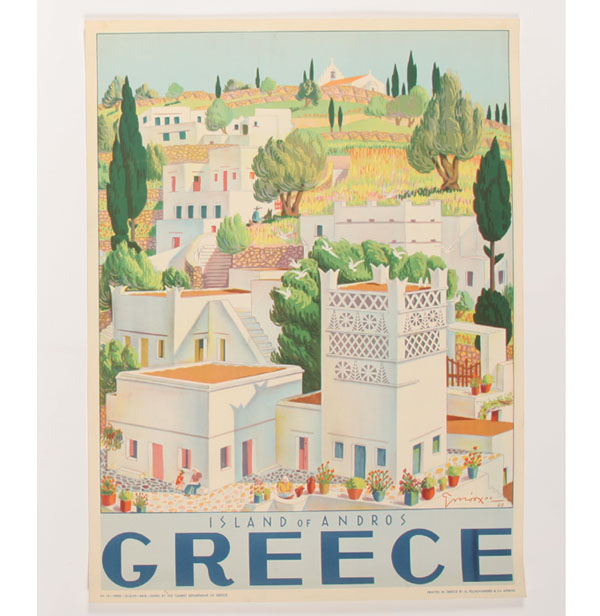 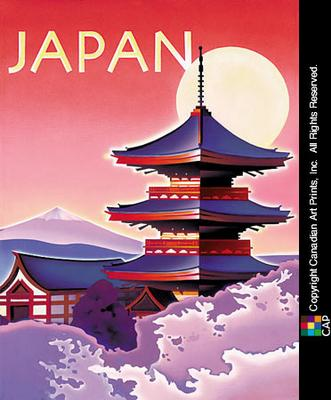 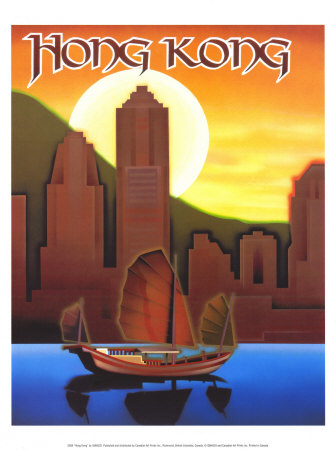 Key Elements
Exaggerated perspective leading your eye in
Little empty space
Simple colours
Appropriate style of lettering
Bold design

Attractive and inviting image

Flat colour 

Clear lettering
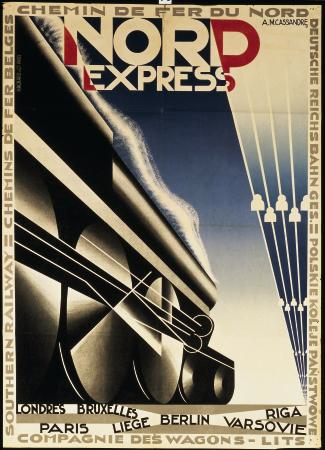 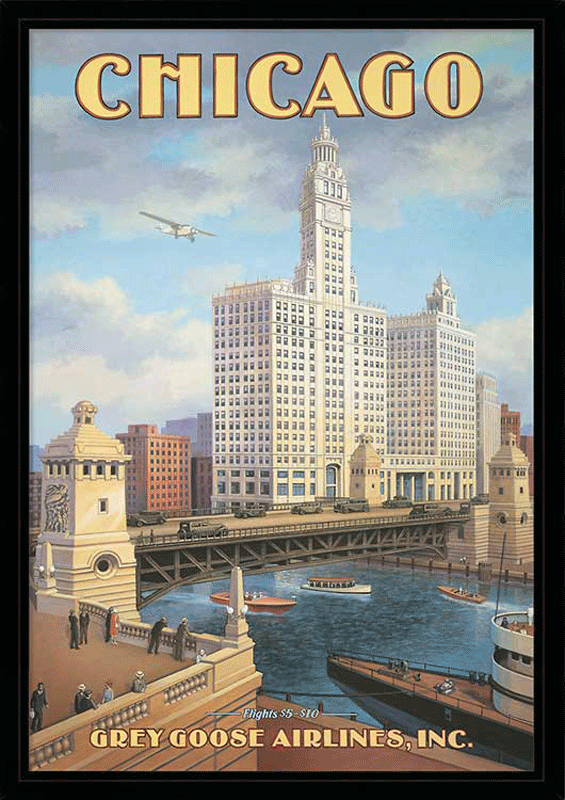 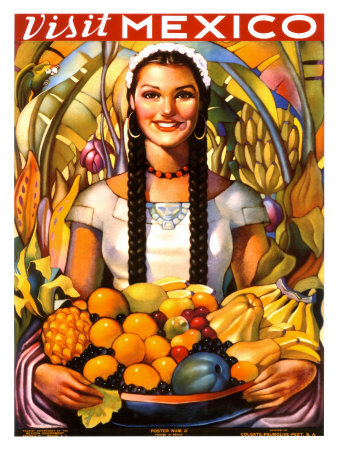 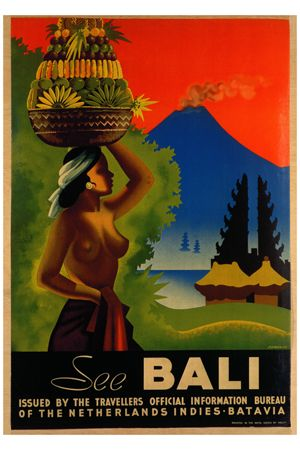 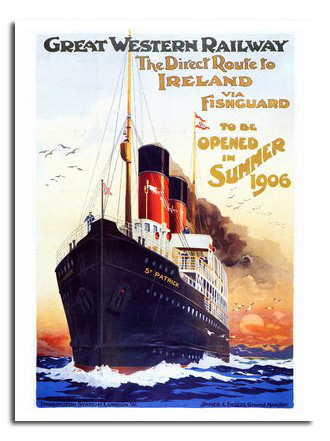 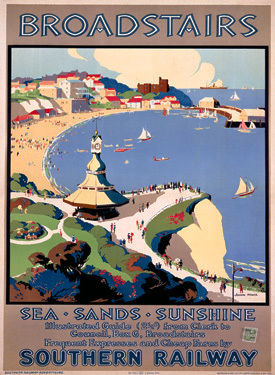 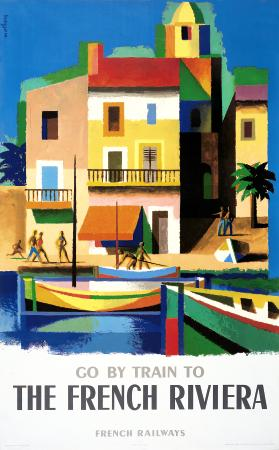 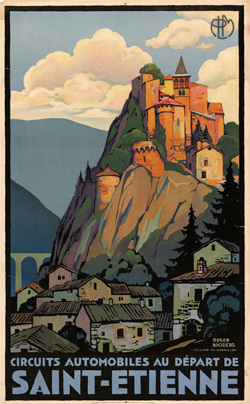 Simple shapes: flat greys and blues to show distance
Limited palette:
sunny colours - pink, orange, yellow
blues and greys
More detail: and texture 
in the foreground
Bold lettering:
Pale blue to match the sky 
filling the space across the bottom
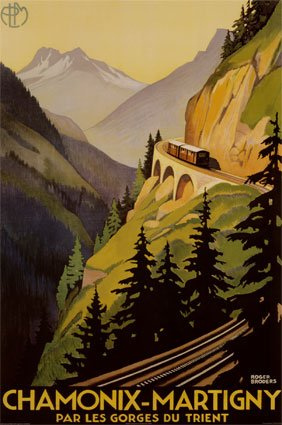 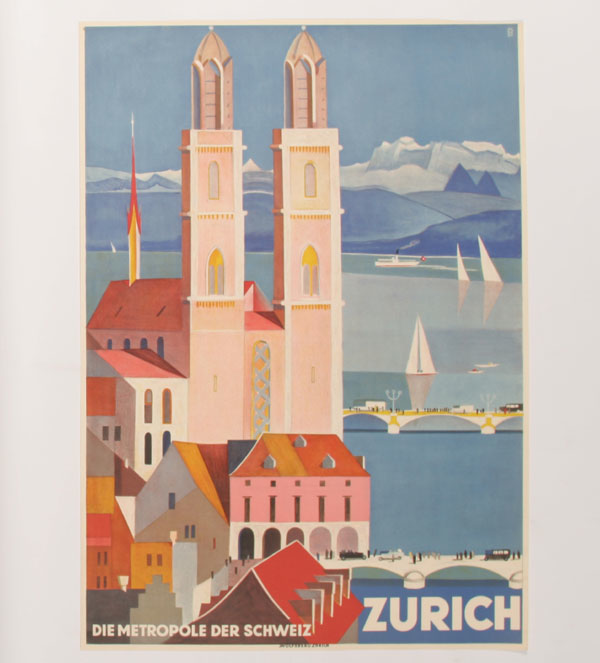 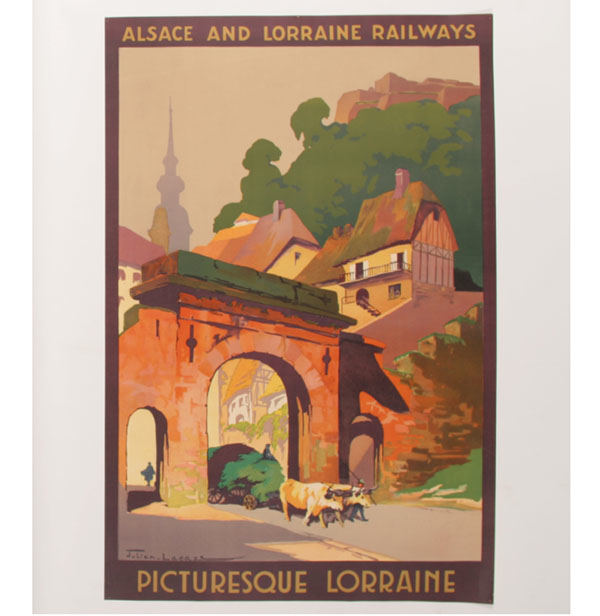 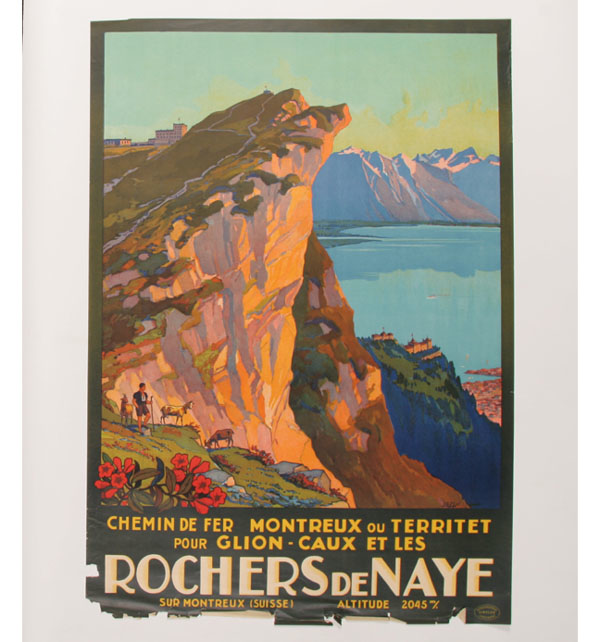 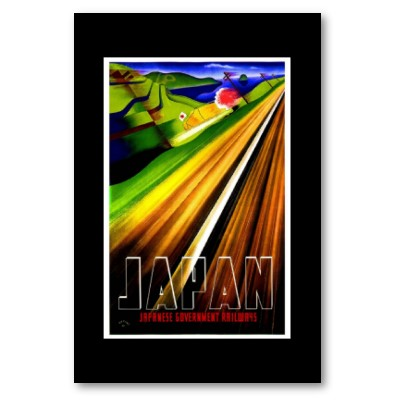 Lettering
Use a Ruler
rule top and bottom lines 
line up horizontals          
keep letters all the same           width
Plan spacing
Choose a colour from the image
Keep it simple 
 not too many words
Effective lettering is essential for a good poster design
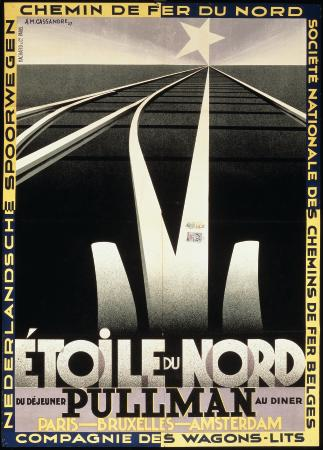 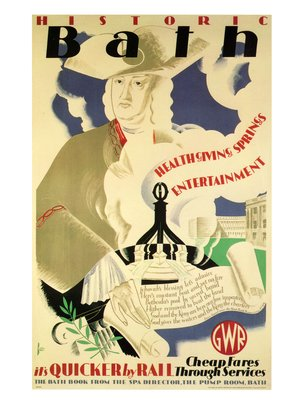 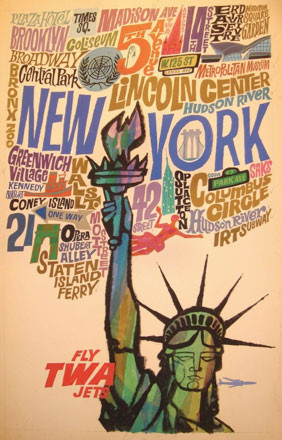 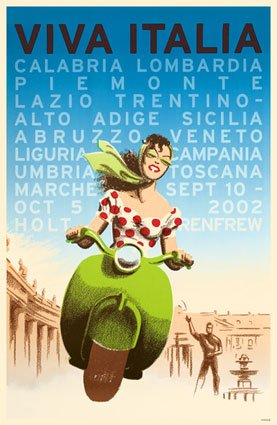 Your Tasks
Look at other examples
choose one and make a simple copy in your sketchbook
Decide the place you are going to advertise
choose somewhere you know
find pictures
Choose your wording 
choose font/typeface
write it out
Research

Design ideas

Roughs/thumbnail sketches

Choose the best

Planning

Execution (doing it!)
I am looking for:
You are learning to:
Put words and images together
Draw out letters
Create a graphic design
Use colour to show distance
Evidence of your own original research

Bold designs

Clear well drawn lettering

Neat painting

Good use of perspective

Excellent presentation